Observations
January 2022
[Speaker Notes: Good Morning! Welcome to our presentation on today’s hot topic : Observations. I would like to introduce you to my partners in this presentation, Leasa Day from the South Central RPDC, Lynn Lynch from the Heart of MO RPDC  and Special Education Compliance Supervisor Stacie Holt from DESE.]
2
Audience Norms
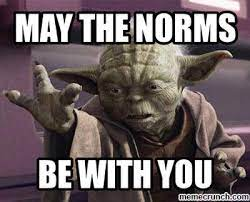 Be an active listener and participant
Remain on mute
If you have questions drop them into the chat. A FAQ will be created and posted after the training
[Speaker Notes: Our audience norms will be the same as our last presentation. Please remember to be an active listener/participant and remain on mute. For today’s session there will be  NO questions answered live in the chat or during the training. Instead we will be compiling your questions from the chat and placing them into a Observation FAQ document that we can share with everyone at a later date. We do encourage questions being placed into the chat but please do not expect replies at this time. Provide contact information in case we need additional details to answer your question.

In this presentation we have lots of great links, please remember that this will be placed on the Special Education Directors resource page at a later time]
Training Agenda
Why: What do the Federal Regulations Say?
What: Unpacking Observation Requirements
How: How do we create high quality observations?
Frequently Asked Questions
Five Tips for Effective Observations
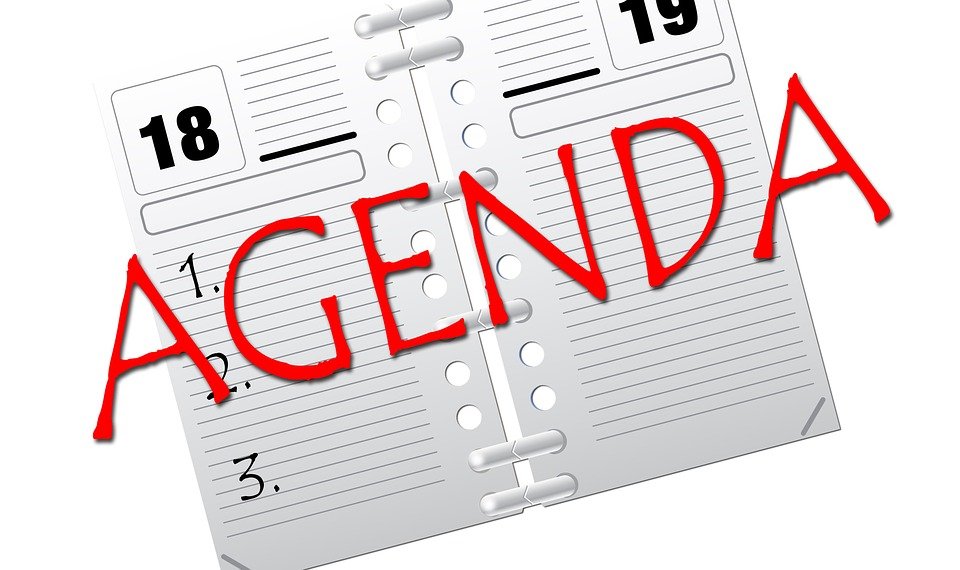 [Speaker Notes: During our training, we will be discussing the following items:
Why: What do the Federal Regulations Say?
What: Unpacking Observation Requirements
How: How do we create high quality observations?
Frequently Asked Questions
Five Tips for Effective Observations]
Why: What do the Feds Say?
IDEA’s Words about Observations
§ 300.310 Observation.
(a) The public agency must ensure that the child is observed in the child's learning environment (including the regular classroom setting) to document the child's academic performance and behavior in the areas of difficulty.
(b) The group described in § 300.306(a)(1), in determining whether a child has a specific learning disability, must decide to -
(1) Use information from an observation in routine classroom instruction and monitoring of the child's performance that was done before the child was referred for an evaluation; or
(2) Have at least one member of the group described in § 300.306(a)(1) conduct an observation of the child's academic performance in the regular classroom after the child has been referred for an evaluation and parental consent, consistent with § 300.300(a), is obtained.
(c) In the case of a child of less than school age or out of school, a group member must observe the child in an environment appropriate for a child of that age.
(Authority: 20 U.S.C. 1221e-3; 1401(30); 1414(b)(6))
§  300.311 (a)(3)Specific documentation for the eligibility determination.
(a) For a child suspected of having a specific learning disability, the documentation of the determination of eligibility, as required in § 300.306(a)(2), must contain a statement of -
       (3) The relevant behavior, if any, noted during the observation of the child and the relationship of that behavior to the child's academic functioning;
[Speaker Notes: Individuals with Disabilities Education Action states public agency’s must ensure that the child is observed in their learning environment. This means that we should be observing the student in the regular classroom setting and documenting the child’s performance and behaviors in the areas of difficulty. 

In particular, it goes on to discuss Specific Learning Disability and how we must use information from an observation in a routine classroom instruction and monitoring of the child’s performance that was done before the child was referred for an evaluation
 OR
how we must  have at least one member of the group conduct an observation of the child’s academic performance in the reg ed classroom after the child has been referred for an evaluation and parental consent is obtained. For SLD relevant behavior, if any, should be noted during the observation and the relationship  of that behavior to the child’s academic functioning.]
Meeting Initial Eligibility Criteria-Observations are Required for:
Autism 600.10.b
Emotional Disturbance 800.20.a
Intellectual Disability 1000.30.c 
Other Health Impaired 1300.20.c
Specific Learning Disability 1400.30.a-d
[Speaker Notes: When looking at the Missouri Standards and Indicators, these five disability categories have an indicator  that states that an observation(s) must be completed in order to meet the eligibility criteria. We will go into each one of these disability categories and their requirements in a minute.]
Reevaluation and Observations
200.470.a.The evaluation report addresses the results of assessments conducted in all areas related to the suspected disability. This should include, if appropriate, any or all of the following areas: 
200.470.a.(1)Health, 
200.470.a.(2)Vision, 
200.470.a.(3)Hearing, 
200.470.a.(4)Social and emotional status,
200.470.a.(5)General intelligence, 
200.470.a.(6)Academic performance (including results of state and agency-wide assessments)
200.470.a.(7)Communicative status, and/or 
200.470.a.(8)Motor abilities. 

200.470.b.The evaluation information draws upon information from a variety of sources, includes a description of the disability’s adverse effect on the student’s education, and is sufficiently comprehensive to identify all of the child’s special education and related service’s needs. Ensure that information obtained from all of those sources is documented and carefully considered.
200.480.a.Documentation of the required observation conducted during the evaluation process includes all required components as addressed in the eligibility criteria for Autism, Emotional Disturbance, Intellectual Disability, Other Health Impairment, and Specific Learning Disability (refer to Eligibility Criteria 600 Autism, 800 Emotional Disturbance, 1000 Intellectual Disability, 1300 Other Health Impairment, and 1400 Specific Learning Disability). 
NOTE (1): Observations made by an examiner during the testing process do not fulfill the requirement of this standard
[Speaker Notes: The Missouri Special Education Standards and Indicators also describe how observations should be incorporated into reevaluations. 
When looking at re-evaluations, it is important to note that the Standards and Indicators do reference observations. Evaluation reports should address all areas related to the suspected disability. 

The evaluation report should also draw from a variety of sources and include a description of the disabilities adverse effect on the students education and is sufficiently comprehensive to identify all of the child’s sped and related service needs. One way to document adverse education impact is through observations.
During the RED for a reevaluation, the IEP team must establish that the student still has the educational disability previously determined. They also must determine that the student still needs specially designed instruction, and that they have enough information to write an appropriate IEP and that the disability continues to impact the student’s academic and functional performance. Formal observations are not required for a reevaluation if the team determines no additional observations are necessary because the RED includes observational information that is current, relevant and aligned with the educational disability. The RED, including observational information, must document how the disability adversely impacts the student in a variety of educational settings and provides the data needed to update the IEP present levels, write annual goals, and determine what specially designed instruction is required.
If the team determines that they do not have enough information to show the items listed above, then we would need to get consent and do an additional observation(s) during the evaluation process. 
Finally, please pay attention to the note that is highlighted in yellow - the description of student behaviors noted during testing in the individual assessment reports written by the evaluator do not meet the observation requirements.]
What: Unpacking Observation Requirements
When creating high quality observations...
Compare observations of the student’s skills and behaviors to peers in the classroom.
Give details. 
The team needs to plan prior to the observation to ensure observations take place when the student has an opportunity to engage in activity needed for observation. 
 Should be driven by the referral data, RED data and assessment data.
[Speaker Notes: When we are creating high quality observations we want to make sure that we 
Compare observations of the student skills and behaviors to peers in the classroom. Reporting a student misses 5/10 is not an adverse affect if many of the students in the class had similar progress.
Give details: having a vague observation is no longer going to cut it for compliance. We want to know
 who you are and your title (special education teacher, process coordinator, etc.)
who the student is you are observing
where the observation is taking place and the time
relevant details to include are the environment, who are the other people present, what activities are taking place
and very important, what is the student doing and what is the adverse educational impact? 
We need to make sure that we are communicating with our general education teachers. We want to be intentional when setting up an observation. We can’t simply walk into the reading classroom and expect that the student is going to be reading aloud that particular day or is in a classroom setting where behaviors are atypical. When I would go in to do observations, I would send my classroom teacher an email letting them know these are the type of skills I am needing to see for “Georgia’s” observation, is there a time that would be best for me to be able to see these skills displayed by the student?”
So many times I see people doing observations before gathering any data as to what skills or areas of deficit we should really be looking at. It is important that we do not go in blind to an observation. Use the referral, RED and assessment data to drive what you are looking for.]
Academic Performance 
& Behavior Observation Worksheet
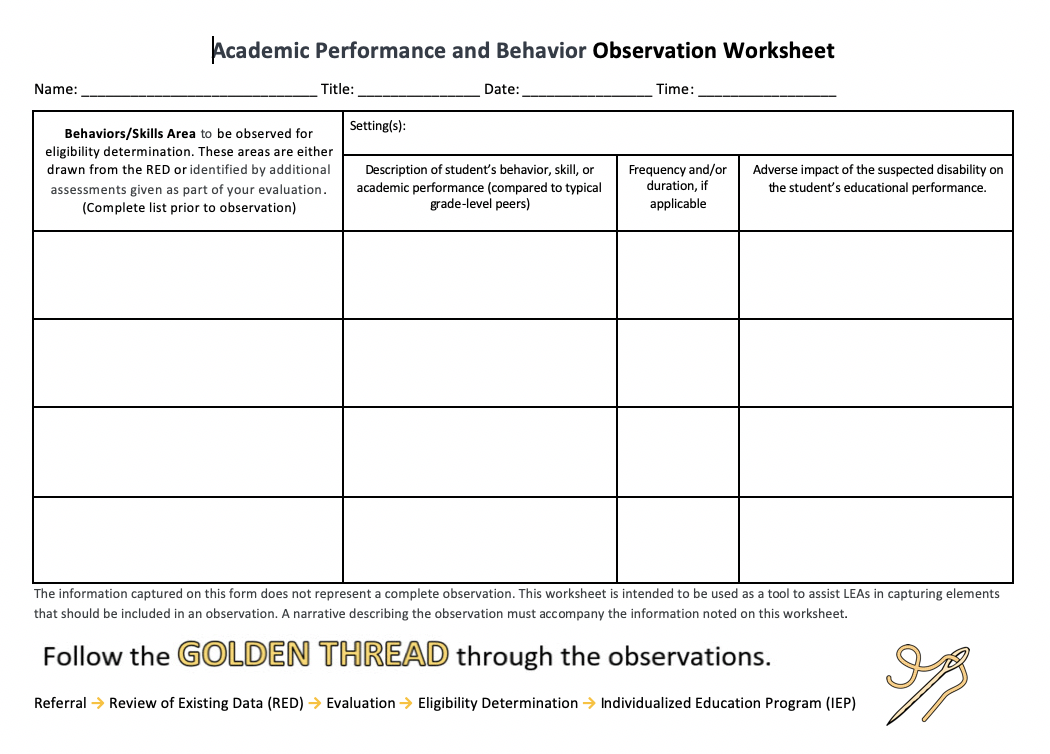 [Speaker Notes: Before we dive deep into unpacking the Standards and Indicators, I did want to reference this amazing resource that has been created by our sped compliance department. Please make sure that a narrative description of the observation is attached to the Golden Thread Observation Sheet. This form is not a complete observation; it is a tool that indicates the key components of what should be included in an observation.]
Observations for Autism Must Include:
600.10.b Observations of the child’s behavior across multiple environments.
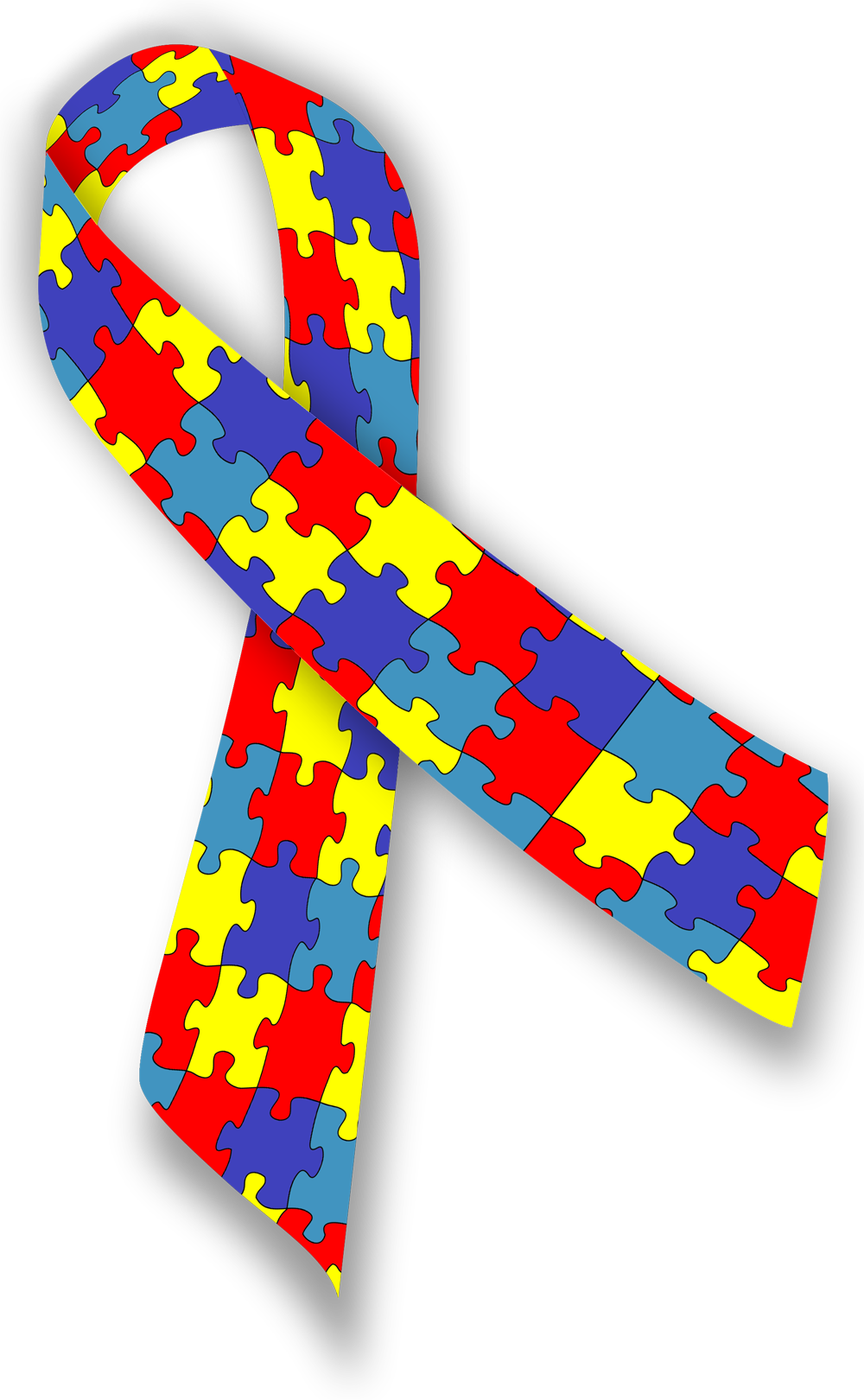 [Speaker Notes: Observations of the child’s behavior should be across multiple environments when looking at the eligibility category of Autism. . I would like to see an observation during a structured and unstructured setting for someone suspected of Autism. This will allow me, the observer, to is disturbances in speech, language-cognitive development, non-verbal communication, the student’s capacity to relate appropriately to people, events and/or objects and the adverse effect on educational performance.


Structured Setting:
academic setting
 art
music 
PE classes. They still have structure, routines and expectations just like core academic classes.

Unstructured Setting
Transition time
Cafeteria 
Recess
Library
Bus
Bathroom]
Observations for Emotional Disturbance Must Include:
800.20.a Observations of the behavior in different environments.
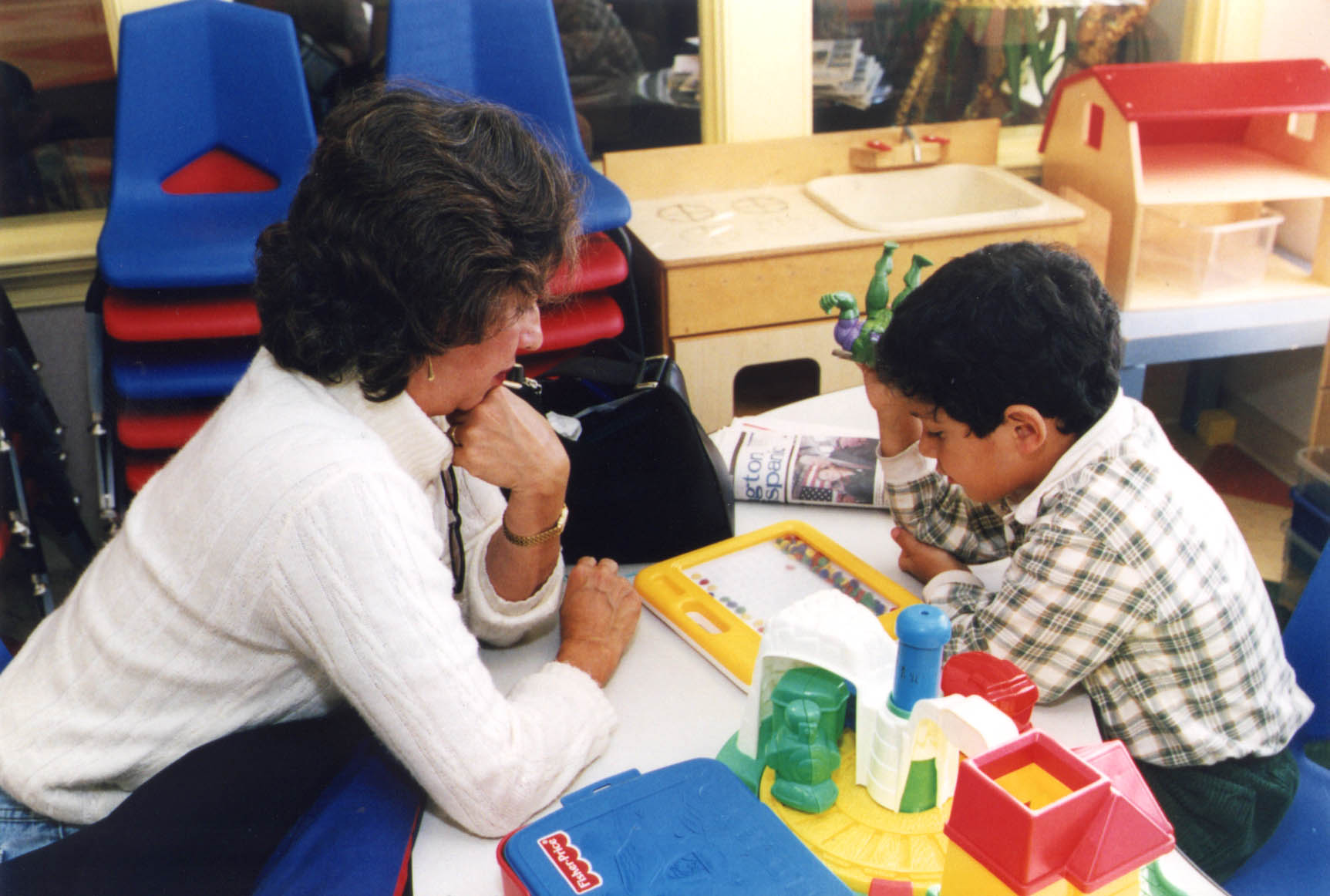 [Speaker Notes: If a FBA has been completed for the student, and you know that the student displays inappropriate types of behavior or feelings, general pervasive mood of unhappiness or depression, use the FBA to locate where the child is displaying these and those would be the settings where we should observe the student. You may also want to observe the student in a place where these types of behaviors are not displayed, this may help with seeing the students strengths and weaknesses on the different emotional disturbance characteristics.]
Observations for Intellectual Disability Must Include
1000.30.c Information gained through observation of the child’s academic and functional performance completed in a variety of educational settings supports the description of adverse educational impact

Note (1) Observation data should support the results obtained from adaptive behavior measures in order to support a valid eligibility determination of Intellectual Disability, The team should explain in the report any discrepancies between the scores from the standardized measures and the observational data and analyze how this impacts their eligibility determination. 

Note (2) Data from all sources should be examined for consistency. scores in the area of adaptive behavior general intellectual functioning, and academic achievement should all triangulate to form a learning profile that has a relatively low level of variance between the scores in all three of these areas

Reference: Intellectual Disability Overview of Eligibility- Bi-Monthly Meeting Presentation
[Speaker Notes: When we are looking at observations for ID, we need to gain information of the child's academic and functional performance in a variety of educational settings that supports the adverse educational impact. 

Ask yourself:
Can the child follow procedures of the classroom?
Do they relate to their peers in an age appropriate way when having conversations?
Are they able to navigate the halls at the same amount of independence as their peers?
Are they able to take care of personal needs (bathroom, cafeteria, transition to bus, putting on jacket, etc..)]
Observations for Other Health Impaired Must Include
1300.20.c Information gained through observation of the student’s academic and functional performance completed in a variety of educational settings supports the description of adverse impact. 

Reference: Other Health Impairement Bi-Monthly Presentation
[Speaker Notes: In the observation we should see  student academic and functional performance completed in a variety of educational settings that supports the description of adverse impact. 

Remember when we are looking at OHI we should be seeing behaviors in our observations of :

limited strength (physical strength and energy and includes lack of endurance for fine and/or gross motor activities  e.g. poor trunk control, slouching, tires easily, muscular power). It also refers to a students mental stamina and how the student responds to stress/ pain

limited vitality ( refers to the capacity for endurance including duration, intensity, and frequency over time. It takes into consideration the level of sustained energy/effort displayed by the student. )

Limited alertness ( refers to the mental processing and the ability to think clearly. It includes the ability to manage/maintain attention and awareness including the ability to sustain focus. It also includes heightened alertness including being overly observant, watchful or “on guard”]
Observations for Specific Learning Disabilities Must Include
1400.30 The public agency must ensure that the child is observed in the child’s learning environment (including the regular classroom setting) to document the child’s academic performance and behavior in the areas of difficulty. Documentation should include:

1400.30.a Information from an observation in routine classroom instruction and monitoring of the child’s performance done before the child was referred for an evaluation;

OR

1400.30.b Observation by a qualified professional in the regular classroom after the child has been referred for an evaluation and parental consent was obtained
[Speaker Notes: Remember for Specific Learning Disabilities: You don’t have to have observations before and after… but you must have an observation.
Most of time you will have to have an observation after the RED in the area(s) of difficulty. The academic achievement assessments and input from teachers and parents will help you identify the academic areas where the student is struggling.]
Specific Learning Disability Continued...
1400.30.c Relevant behavior noted during the observation related to the subcategory of Specific Learning Disability suspected and the relationship of that behavior to the child’s academic functioning. 

1400.30.d The observation report must contain the name and title of the qualified professional conducting the observation

Note: In the case of a child of less than school age or out of school, an observation must be in an environment appropriate for a child of that age.
[Speaker Notes: Remember that we should note relevant behaviors during the observation related to the subcategory of SLD and the relationship of that behavior to the students academic functioning.]
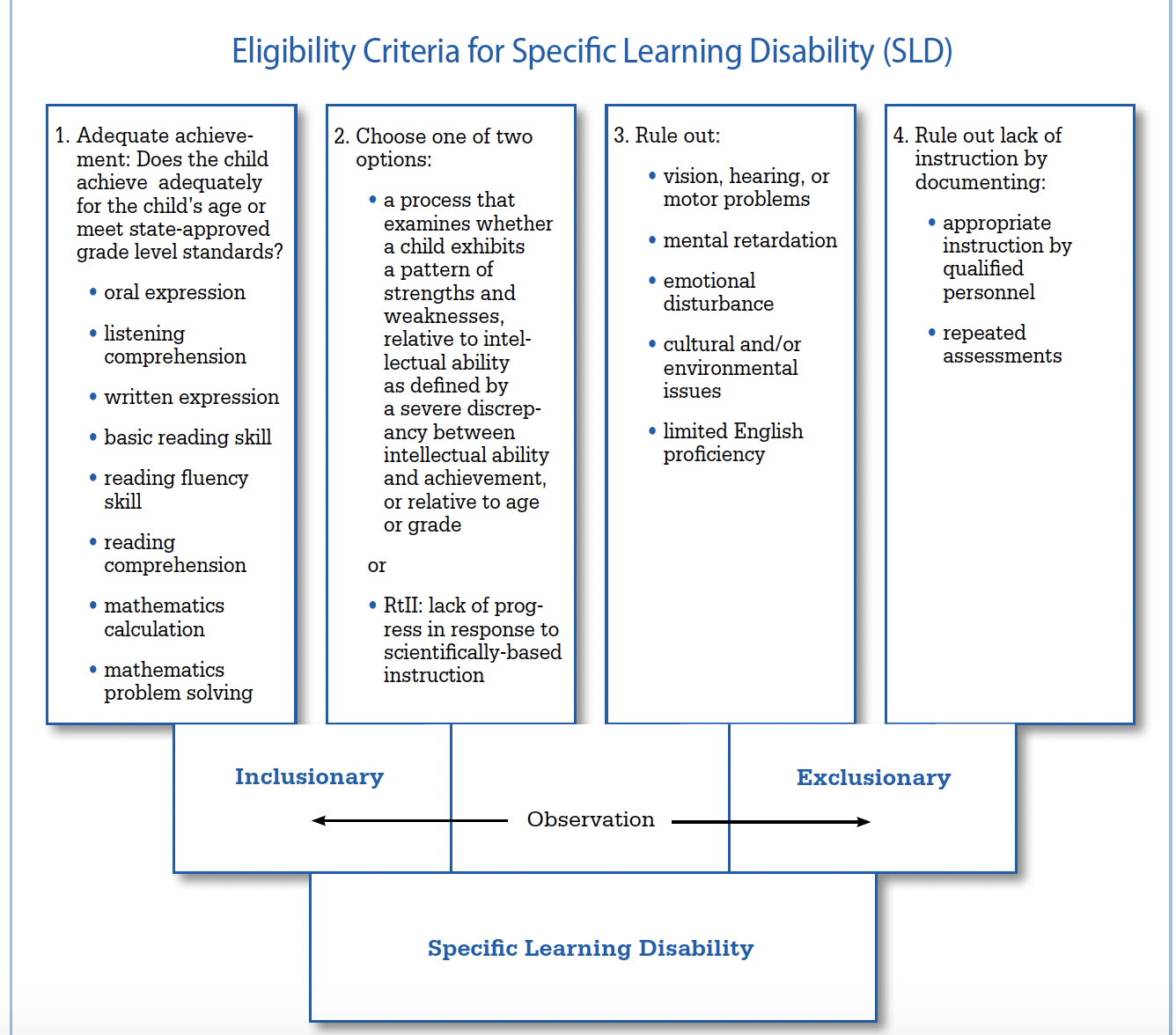 Identifying Students with
Specific Learning Disabilities (SLD)
Pennsylvania Dept of Education
[Speaker Notes: This is a graphic from Pennsylvania that has resonated to a lot of our districts about the important role observations play in SLD eligibility determinations. Tiffiney Smith, RPDC Sped Compliance Consultant shared this with me last week and I thought it was a great idea to share this with you all. It really ties in how observations are used to either “rule in” or “rule out” SLD.  It’s basically the “glue” that makes all of the other pieces of eligibility stick together…or not.]
COMING SOON: SLD Observation Guidance Document
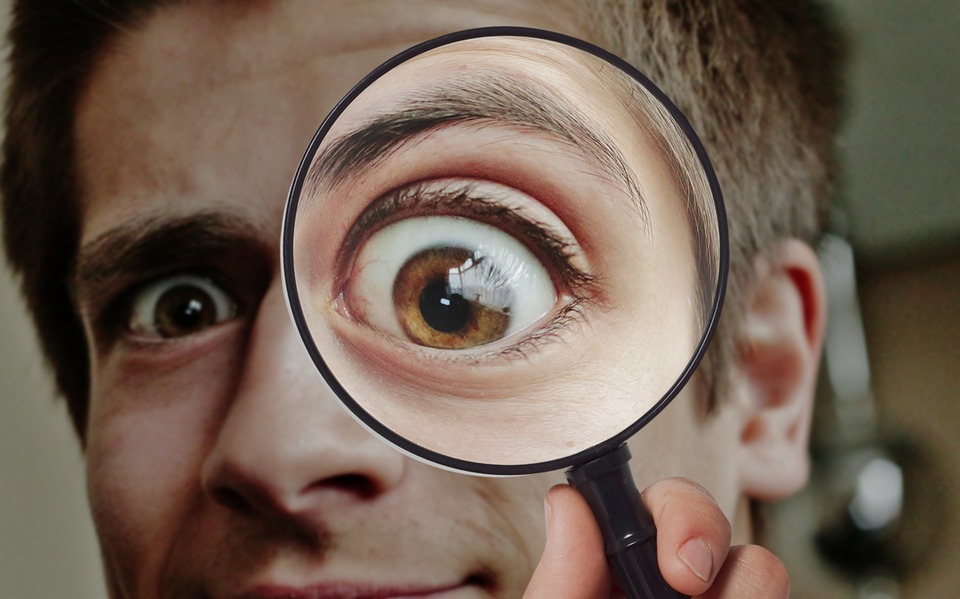 Still a work in progress
TBD on roll out date
[Speaker Notes: This document is in draft mode and is still a work in progress but we did want to show you an upcoming document that should help align your observations for specific learning disability.]
SLD Observation Questions to Consider
Was the student’s performance and behavior in the area of concern “typical” during the observation compared with how the student performs at other times?
What learning skills were difficult for the student?
What student strengths were noted during the observation?
 Was the student engaged and cooperative during instruction?
More Questions To Consider
Did behaviors interfere with learning to such an extent that they may be the primary reason the student is not making sufficient progress?
Did the student have the prerequisite skills to perform the tasks being observed?
Is the data collected during systematic observations consistent with other formal and informal data about the student in the area(s) of concern?
What is the relationship between the targeted student’s performance and behavior to other students?
#1 SLD Observation- Out of Compliance Calls Situation:
The observation does not document relative behavior related to the subcategories of specific learning disabilities
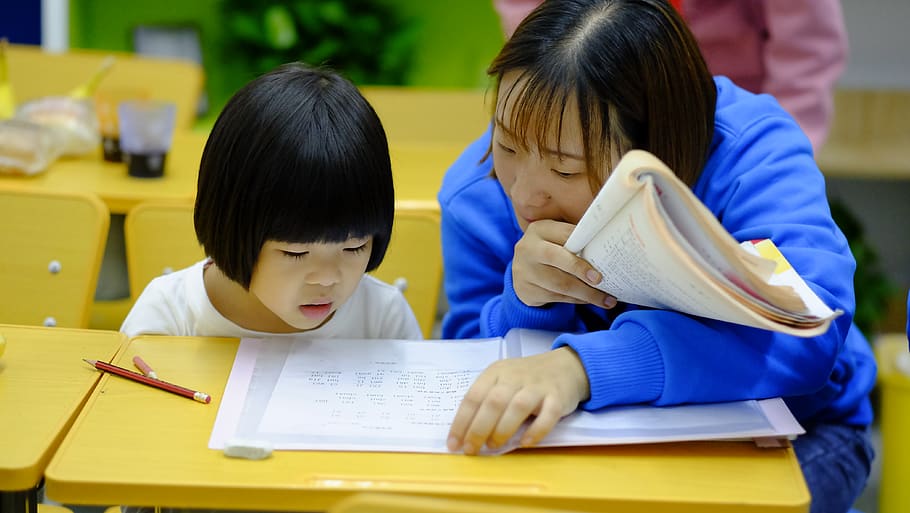 [Speaker Notes: STACIE- In the first situation we called many people out for observations not documenting relative behaviors related to  subcategories for SLD.  For one particular student, they were found eligible in SLD for math problem solving and math calculations but the student was observed in a science classroom at a time when the lesson did not require students to use math skills.  

Another example of this is for a child found eligible with a specific learning disability in reading fluency. An observation was conducted in an ELA regular education classroom but the observer did not not document relevant behavior related to the subcategory of reading fluency and the relationship of that behavior to the child's academic functioning. In the observation, the evaluation report did not include any details describing how the student’s reading fluency skills impacted the student’s ability to complete ELA work. If the student had read the sentences aloud to the Title 1 teacher, the observer would have been able to observe and document how the reading fluency impacted the student’s ability to complete grade level work independently. Based on the reported observation, it is unclear that reading fluency is the specific reason the student could not complete her work without the help of the Title 1 reading teacher and therefore was called out of compliance. 

In another example: a student was observed during a reading class. The student was found eligible in SLD basic reading and reading comprehension. During the observation, the class was working on a lesson about punctuation marks. If the student would have read something out loud or to the teacher, the observer may have been able to document how concerns with basic reading hinder the student’s academic functioning. It was determined that from the observation and details gathered in the reading class that this observation did not describe the relative behaviors related to the subcategories.

Remember the SLD Observation Guidance Document can provide examples of different types of activities where an observer could see reading comprehension skills.]
# 2 SLD Observation Out of Compliance Call Situation
The relative behavior was not sufficient
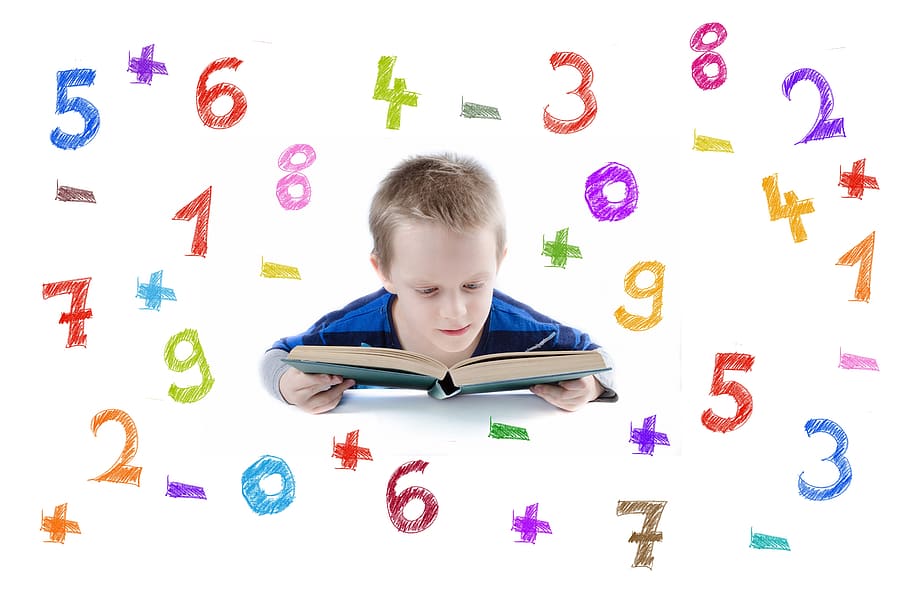 [Speaker Notes: In this case, the student was found eligible with a specific learning disability in math problem solving. An observation was conducted during instruction in mathematics. The teacher asked the student “ what is 10 more than 36 (answer 46) the student  answered  26. This indicates that he was able to problem solve but did not follow the direction. When the direction was clarified, he gave the correct answer of 46. Therefore the relative behavior was not sufficient.  If the student completed a worksheet during the observation on which the student displayed numerous errors in problem solving, and the observer reported and compared the accuracy he made on the paper he worked on independently compared to peers in his class, a math problem solving relationship to academic functioning may have been noted. 

1]
#3 SLD Observation Out of Compliance Call Situation
Observation was not conducted in the subcategory at all
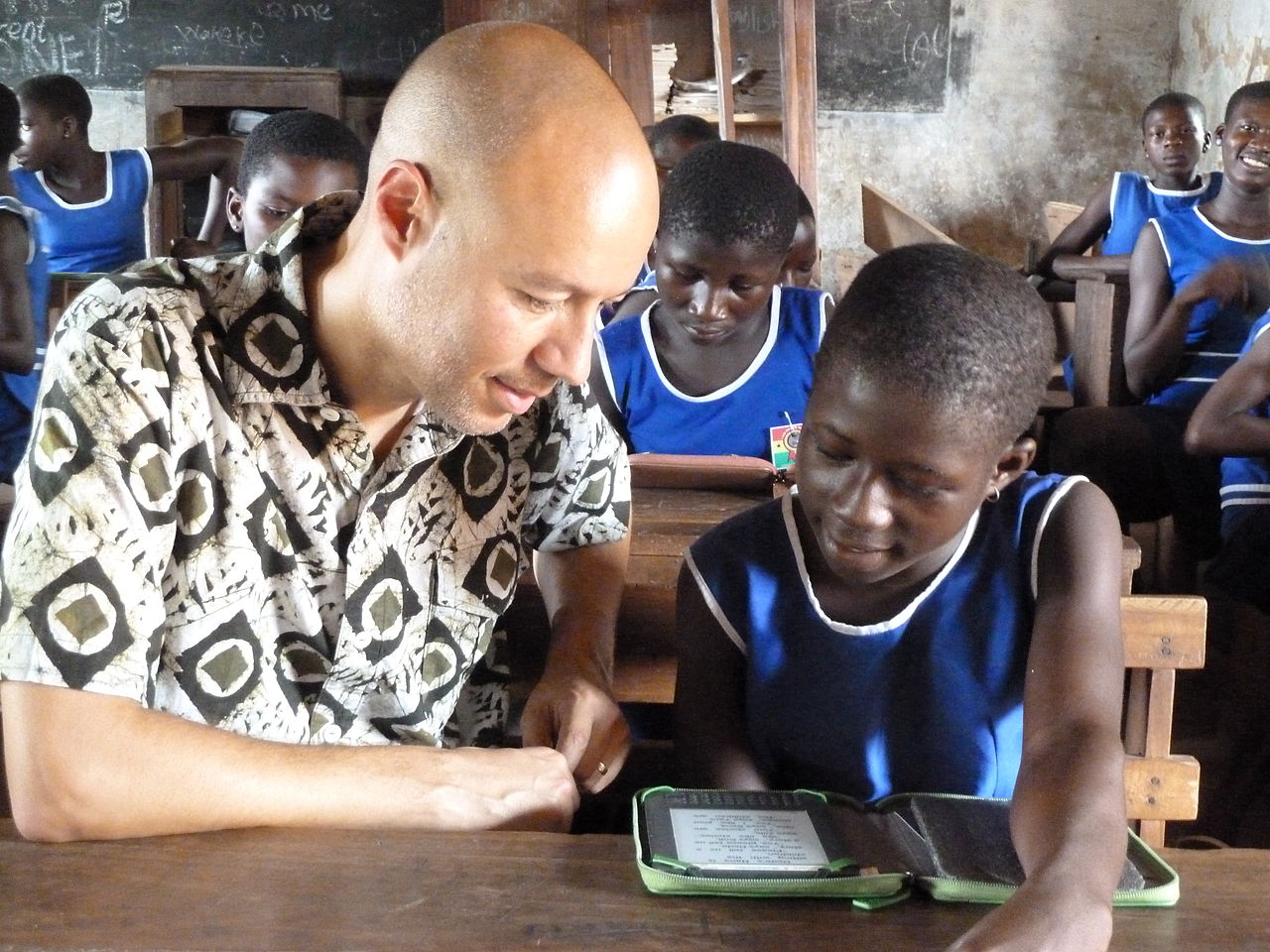 [Speaker Notes: In the last situation: For this particular student, the student was found eligible in reading comprehension, basic reading and reading fluency. The child was observed during instruction in English. The activity required the students to take turns reading aloud. The observer was able to document information about the student’s reading fluency and basic reading skills. However, the activity did not require students to answer any questions about the passage being read while the observer was in the classroom. So the observation did not include any information to support the student having a disability in reading comprehension.]
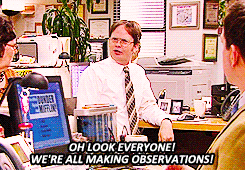 Observation Examples 
(In Compliance)
[Speaker Notes: Leasa’s turn
Now that Bailey and Staci have shared with you some important resources and reminders about observations, we thought it would be helpful to provide some examples of actual observations in specific areas along with some useful tips and tricks for collecting those high quality observations.]
Reading Comprehension:
Ned was observed during small group reading time in Mr. B’s 3rd  grade classroom. Ned was seated at the back table with two other students. The students were reading a book about Lewis and Clark’s expedition to Missouri. The teacher asked Ned “What rivers did Lewis and Clark explore in Missouri?”. Ned did not answer he just shrugged his shoulders. Another student answered “Osage”. The teacher to them to turn to page 3 in their book and use their highlighter to underline the answer to her question. Ned turned his book to page 3. Ned appeared to read to himself, but then dropped the cap to his highlighter on the floor. He put his book down and picked up the cap. The other two students had highlighted the correct answer in their book by the time Ned picked his book back up. Ned underlined a sentence in his book but it was not the correct answer. Ned and the other two students were asked to go back to their books and re-read the chapter to find and highlight the answers to 3 additional level 1 recall questions in their books, Ned was unable to highlight the correct answers to any of the questions. The other two students had a 100% accuracy on this task.
[Speaker Notes: Our first example is in the area of Reading Comprehension which is the ability to process text, understand its meaning, and integrate what the reader already knows.  Notice that the students are engaged in a reading activity and the teacher is asking questions that require basic recall of details, but Ned is unable to provide the answer to those questions, either orally or by identifying them in the text.  This observation also has that important comparison piece indicating that the other students were able to correctly recall facts.]
Reading Fluency
Kelli was called on to read a section from the book. She was observed to read at a much slower rate than her peers. While Kelli was reading aloud the observer noted her errors and the time it took her to read the passage. Kelli read a 45 word passage in 1 min 37 seconds with 8 errors. The observer noted another peer reading a 50 word passage from the same text in 50 seconds with 2 errors. .She struggled to decode some single and most multi-syllable words. She also had a difficult time identifying vocabulary words, despite the class being introduced to these words and their meaning prior to the chapter being read. Kelli did not appear to apply context clues, as she was unable to anticipate basic high frequency words in the text. It was also difficult for her to retain teacher told words and words previously read by her peers, as evidenced by making repeated errors on identical words within the same reading.
[Speaker Notes: This observation is in the area of Reading Fluency which is the ability to read as one speaks.  Notice that this observation does a good job of indicating Kelli’s oral reading rate is much slower than her peers and is also full of errors.  One important thing to remember about observations in this area is that you must have an opportunity to actually hear the student while reading.  Sometimes students who struggle reading aloud are reluctant to do so in a group setting, and one tip for handling this could be to have the student move to a more private place with the teacher (maybe at her desk or a table in the back) and read only to the teacher.  In any case, it will be necessary for the observer to make sure there is an opportunity for listening to the student while reading.]
Behavior
Michael ran in to the room and dove on a mat lying on the floor. The para asked him to sit at the back table. After much prompting (four requests), he did so reluctantly. Michael sat on a therapy ball, began bouncing in an exaggerated way and squeaking the ball on the floor. The para in the classroom, reminded him of the correct way to use the therapy ball and gave him the choice of either sitting on it correctly or moving to a chair. The para gave this choice to Michael at least five times. Michael’s behavior did not change and she turned to begin reading the assignment. Students in the classroom were appropriately seated working on the reading assignment. She started with number 2 because the first one had been completed in class. Michael shouted out, “I ain’t got #1!” The paraprofessional read #1. The para continued to read each sentence. When she read “The sun is moving,” Michael repeated, “Duh sun is moving” in what seemed to be a mocking tone. Michael’s behavior required considerable redirection and correction following the reading of each sentence. He also required prompting to respond to each question by drawing a line to separate the subject and predicate. He often repeated the subject verbally and correctly but then needed assistance to find the correct location for the line in the sentence. Review of the completed assessment indicated that Michael completed 8 of 14 correctly. Most students in the classroom were able to complete the assignment during the class period.
[Speaker Notes: Our last example is in the area of Behavior and it also gives us several good comparisons between Michael’s behavior versus the expectation and the behavior of his peers.  The observer notes that Michael requires four redirects to sit at the table.  The observer also indicates Michael was given a choice to sit on the therapy ball correctly or move to a chair, but he didn’t stop bouncing on the ball.  During the academic activity, the observer notes Michael requires redirection and correction after each sentence.  

Not only does this observation give us a good snapshot of how Michael functions in the classroom setting, it also gives the team some good baseline data to use in the development of goals.]
Observation Frequently Asked Questions
[Speaker Notes: We hope the examples we shared give you some insight into how important the observation piece is in the evaluation process.  Good observations provide us with information that we can’t see if we rely only on test scores.  Observations are the piece in that evaluation report that can help the team establish “adverse impact” and “need for special education services.”  

Now we want to move on to frequently asked questions about observations.  Many of these are highlighted in the November 2021 Myth of the Month, so we will only review those that are most common.]
Who is able to observe a student?
Whoever conducts the observation must know what exactly they are looking for in the observation. For instance, if you send the counselor in to complete an observation for basic reading the counselor should be knowledgeable about reading skills and know what to look for when conducting the observation.
[Speaker Notes: So first, who is able to observe a student?  
And the answer is any person who has knowledge of and understands what they are looking for in the particular situation.  Make sure the observer understands what skills are components in the area in which the student is being observed.  For example, if the observation required is in the area of math problem solving, the observer would need to understand that this involves more than just a demonstration of ability to compute simple math facts.  Although seeing a student perform simple math calculations would be in the AREA of math, it still doesn’t meet the criteria of observing the skills involved in SOLVING.]
Do we only need to do one observation when determining eligibility?
There are different requirements for the five disability categories that require observation. Autism eligibility requires observations across multiple settings. Eligibility for Intellectual Disability, and Other Health Impairment requires observation in a variety of educational settings.  Eligibility for Emotional Disturbance requires observations in different environments. Eligibility for Specific Learning Disabilities requires the evaluation report to document observation in each area of suspected disability. SLD criteria requires a statement describing the relationship of that observed behavior to the child’s academic functioning be included in the evaluation report. One observation can document a child’s academic performance in multiple areas of suspected disability depending on the kinds of classroom activities in which the student engaged during the observation.
[Speaker Notes: Do we only need to do one observation when determining eligibility?  
There are a number of things to unpack here.  Earlier in the presentation, Bailey reviewed the requirements in the five disability categories (Autism, ID, OHI, ED, and SLD) that must have observations.  But thinking beyond the categories where observations are required, good observational data is extremely useful when considering a student’s functional performance.  For example, the team could gain some good information about daily living skills in a student eligible under the category of TBI or document how a student being considered in the category of YCDD has significant developmental delays compared to peers in social/emotional/behavioral.    

In addition, let’s think specifically about SLD for a few moments.  If the team suspects disability in a particular area of SLD, then the evaluation must include an observation in that area.  However, that does not mean the team should not or could not do more observations in other areas.  For example, an observation in an area of SLD where a disability is not suspected can help the team support statements about a pattern of strengths and weaknesses.]
If the assessment scores show the discrepancy how important is an observation?
The observation information is just as important as the test scores when determining eligibility for the five disability categories requiring observations. If the test scores support eligibility but no problems (no adverse educational impact, no relationship between observed behavior and academic functioning) are observed in the classroom, the student would not be eligible for services because there would be no information to support a need for specially designed instruction. Multiple sources of information, such as reports from the teachers and parents, observations of the student’s functioning in the classroom and other settings, and test scores, are required for eligibility. Eligibility decisions are not based on a single source of information. 
State Plan Regulation III, page 36 and 37.
[Speaker Notes: If the assessment scores show the discrepancy, how important is an observation.  
Not only are the observations a REQUIRED part of the evaluation process for five disability categories, but they are also a critical piece in establishing adverse educational impact which must be demonstrated as one of the three components of eligibility (properly evaluated, adverse impact, and need for services).  

Bottom line . . . Observations are necessary to determine eligibility.]
What happens if the observation does not show an adverse impact?
Sometimes a single observation cannot provide a true picture of how the student performs during classroom instruction. Perhaps the task on the first day you observed was an easier task than typical tasks in class. You are allowed to observe as many times as necessary to get the information that provides an accurate description of classroom performance. Remember that observations in multiple setting are required for the category of Autism, observations in different environments are required for the category of Emotional Disturbance, and observation in a variety of educational settings is required for Intellectual Disability and Other Health Impairment 

Observations must support statements of adverse educational impact. Observations support adverse impact statements when they contain data related to specific skills or behaviors related to the disability. Observations using peer comparison data can be extremely helpful to teams as they determine adverse educational impact. For example, when conducting an observation for off task behaviors, it would be helpful if the observer not only took data on the student being observed, but also for one or two peers in the classroom for comparison. Other times, it can be helpful to compare the student’s behaviors or responses to prompts with the entire class to see how the student performs in comparison to his/her classmates/peers. 

Remember: Observations can help the team rule in or rule out a disability. If your observation(s) does not show adverse educational impact a disability can not be established
[Speaker Notes: What happens if the observation does not show an adverse impact?
It’s possible that you may need to observe a student more than one time, and you are allowed to observe as many times as necessary to obtain the information you need to support adverse impact and need for services.  Remember the examples we discussed previously.  Those examples included specific skills related to the student’s disability and provided data on peers in the classroom for comparison.  With that kind of information, the team can use observations to support adverse impact.
Remember:  Observations can help the team rule in or rule out a disability.  If your observation does not show adverse educational impact, a disability cannot be established.]
Is it required to have at least one observation for any of the 16 disability categories used for special education determination?
Observations are required for five disability categories of eligibility: Autism, Emotional Disturbance (ED), Intellectual Disability (ID), Other Health Impairment OHI) and Specific Learning Disabilities (SLD).

Observations are strongly recommended for all disability categories because observation results can provide support to statements describing adverse educational impact.
[Speaker Notes: Is it required to have at least one observation for any of the 16 disability categories used for special education determination?
We have discussed and the required categories are listed on this slide, but please note, it would not be out of compliance to include an observation in an area where it’s not required, and we talked about some good reasons for doing those kinds of observations previously.  This slide helps to remind us that good observational data provides support for adverse impact statements and also provides information about a student’s functional performance.]
When reevaluating a student for OHI. The RED includes information from teacher observation notes about functional and academic performance in the current semester. Does the team have to conduct additional observations to meet compliance requirements?
During the RED for a reevaluation, the IEP team must establish that the student still has the educational disability previously determined, that the student still needs specially designed instruction, and that they have enough information to write an appropriate IEP. Teachers and parents should report their observations of how the student’s limited strength, vitality, or alertness, including heightened alertness to environmental stimuli, continue to impact the student’s academic and functional performance. Formal observations are not required for a reevaluation if the team determines no additional observations are necessary because the RED includes observational information that is current, relevant and aligned with the educational disability. The RED, including observational information, must document how the OHI adversely impacts the student in a variety of educational settings and provides the data needed to update the IEP present levels, write annual goals, and determine what specially designed instruction is required.
[Speaker Notes: When reevaluating a student eligible under the category of OHI, the RED includes information from teacher observation notes about functional and academic performance in the current semester.  Does the team need to conduct additional observations to meet compliance requirements?

This is a question that came up during the December OHI, and the short answer is that formal observations are not required if the team determines no additional observations are necessary because the RED includes observational information that is current, relevant, and aligned with the educational disability.   Remember that observational information should document how the OHI adversely impacts the student in a variety of settings and it must provide the data to update the PLAAFP, write the goals, and determine services.  If the observational data in the RED doesn’t do these things, then you need additional observations.]
Does the same rationale about including observational information in a no-test reevaluation described in the question above apply to other categories that also require observation information, like autism and specific learning disabilities?
Yes, the same rationale applies for Autism, Specific Learning Disabilities, Emotional Disturbance and Intellectual Disability. The Individuals with Disabilities Education Act (34 C.F.R.§ 300.310) provides additional details about requirements for students with Specific Learning Disabilities. Those requirements allow for use of observation information from routine classroom instruction and performance monitoring done prior to the referral for initial evaluations. Likewise, observational information that is current, relevant and aligned with the child’s areas of SLD may be documented in the RED for reevaluations to meet the requirement for including observation information.
[Speaker Notes: Does the same rationale about including observational information in a no-test reevaluation described in the question above apply to other categories that also require observation information, like autism and SLD?
And the answer is yes, observation information from routine classroom instruction and performance done prior to a referral is permitted per IDEA.  And specific to SLD, if the observational data is current, relevant, and aligned with the student’s area of SLD, the team can document it in the RED to meet the requirement for observations.  But remember, if you do not have the data you need in the RED to update the PLAAFP, write goals, and determine services, you will need to do observations.]
In Conclusion: Five Tips to Successful Observations
[Speaker Notes: We want to wrap things up today by sharing some tips for obtaining that rich observation data.]
Tip #1: Plan for the Observation
Make sure that you plan for the observation in advance by speaking with the teacher about what activities and skills will be required during that class period. For example, if you are observing for reading fluency, is that class period going to provide an opportunity for that student to read aloud?
[Speaker Notes: #3 Plan for the Observation
In other words, make an appointment at a time when the skill or behavior you want to observe is likely to take place and do some advance planning.  Make sure the teacher knows what you are in there to see.  If you need to hear the student read, be sure the teacher knows this is what you are after.]
Tip #2: Include the Basics
Student observation reports include a title, name of the observer, name of student, and a place and time of the observation. Include relevant details about the environment and who is in the classroom. State the activities that occurred during the observation. Document details that indicate what the student was doing during the observation.
[Speaker Notes: #1, make sure you have included all the basics on the observation write-up: 
who you are and your title (special education teacher, process coordinator, etc.)
who the student is you are observing
where the observation is taking place and the time
relevant details to include are the environment, who are the other people present, what activities are taking place
and very important, what is the student doing?]
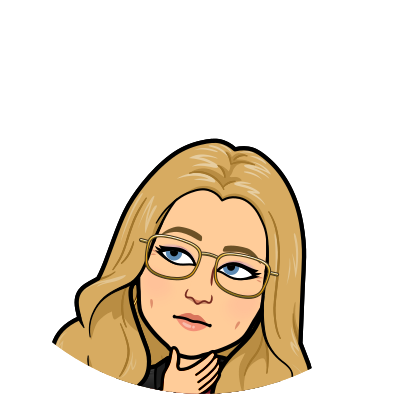 If a stranger reads this, will they get the WHOLE picture?
Remember: The Stranger Test
WHO said it?
WHAT did they say?
WHERE did testing occur?
WHEN was it said?

“Ms. Smith, Joey’s teacher at Zoom Elementary, reported on 09/23/2019 that…”
or
“Joey was administered the GFTA-3 on 02/22/2018 by a district SLP…”

Taken from: Katie Davis, Francis Howell School District (MO-CASE Presentation)
[Speaker Notes: As a final reminder today, your observation should pass the stranger test.  A person who doesn’t know the student or any of the details should be able to take away a clear picture of the performance being observed.]
Tip #3: Make Sure the Observation is Relevant
The purpose of the observation determines where the observation should take place. For example, if the student is being observed to determine if they have appropriate social, emotional, and behavioral skills, or have adaptive/ developmental skills that are within expectations, the observer should look for opportunities to see these behaviors and skills in a variety of settings, both structured (classroom) and unstructured (bus, cafeteria, transition time, playground, etc.). If a student is being assessed in an academic area, the observation should take place during practice in that specific area (math, writing, reading).
[Speaker Notes: #2 Make Sure Your Observation is Relevant
Think about the skill or behavior you want to observe and then go observe the student where that skill is practiced.  Also consider that there might be more than one place where this skill can be observed.  For example, reading comprehension could be observed in a science or social studies classroom as well as an ELA setting.  Math skills could very well be observed in a science classroom, and so on.  Thinking about observing where the skill happens versus thinking narrowly about specific settings can provide good data about the student’s ability to apply the skill in multiple settings and contexts.]
Tip #4: Include Information about Interactions
For behavior/social/adaptive skills, draw a comparison between the student’s behavior and development to that of peers. It may be appropriate to describe how the student’s behavior and/or skills relate to academic functioning ability. For academic observations, note the skills the student does or does not demonstrate compared to peers (for example, indicate benchmark percentages, grade-level norms, student’s actual performance on the classroom task, etc.) Document any support services or accommodations the student receives during the observation.
[Speaker Notes: #4 Include Information about Interactions
Remember back to our examples.  They provided good data about what the student was able to do versus what most of the students in the class could do.  We also shared some good examples within these observations about documenting functional performance.  If the student receives an accommodation during the observation, include that in the write up.  If the student has a personal para or another type of support during the observation, that is also vital information to include.]
Tip #5 Know How to Collect the Observational Data
There are many different methods to collect observational data. The data collection method you use will vary based on what skills or behaviors you are observing. For instance if you are wanting to collect data on how long a behavior lasts, you could capture this data by recording the duration of the behavior. If you are trying to collect data on how often a particular behavior occurs, you will need to collect frequency data. If the team wants to know if a behavior happens during a specific period of time, the team could collect interval or time sampling data. For more information on data collection methods teams can check out these resources:

IRIS Behavior Assessment: Frequency and Interval Recording

IRIS Behavior Assessment: Duration and Latency Recording

 
South Bend Community School Corporation Special Education Service Data Recording (lots of templates!)

 
Microsoft Word - Data Collection Methods.docx (schoolwires.net)
Please Contact your Special Education Compliance Consultants for Further Questions
Region 1: Tiffiney Smith 		tdsmith@semo.edu
Region 2: Lynn Lynch			lynchly@missouri.edu
Region 3: Bailey Tennesen	tennesenb@umkc.edu
Region 4: Joetta Walter		jwalter@Truman.edu
Region 5: Lauren Struthers	laurens@nwmissouri.edu
Region 6: Leasa Day			ldnd3@mst.edu
Region 7: Amy Phipps			amyphipps@missouristate.edu
Region 8: Jeanne Rothermel	jrothermel@edplus.org
Region 9: Julie Harris			jharris@ucmo.edu
[Speaker Notes: If you have any further questions, please contact your local RPDC Compliance Consultant. We want to help you make this year run as smooth as possible. All of the ladies are extremely knowledgeable and can’t wait to hear from you!

Thank you for your time]
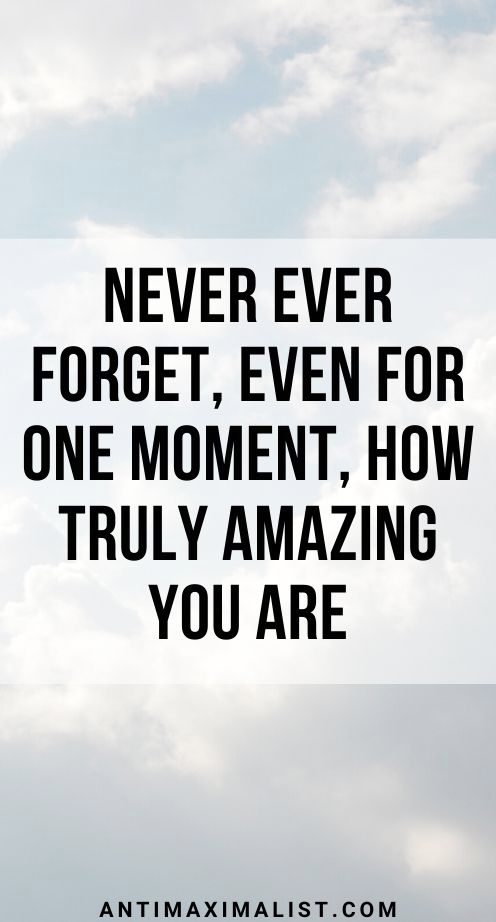 Thank You!!
Remember drop your questions into the chat!
[Speaker Notes: And resilience!!! FAQ will be posted at a later date]